Master in Project Management
Planning and Strategic Analysis of the Company
Presentation – Week 3: Strategic Assurance ( PMO )
What is a Project Management Office?
The PMO is the natural link between the organization's portfolios, programs and projects and corporate performance measurement systems.
Government, Governance and Governance
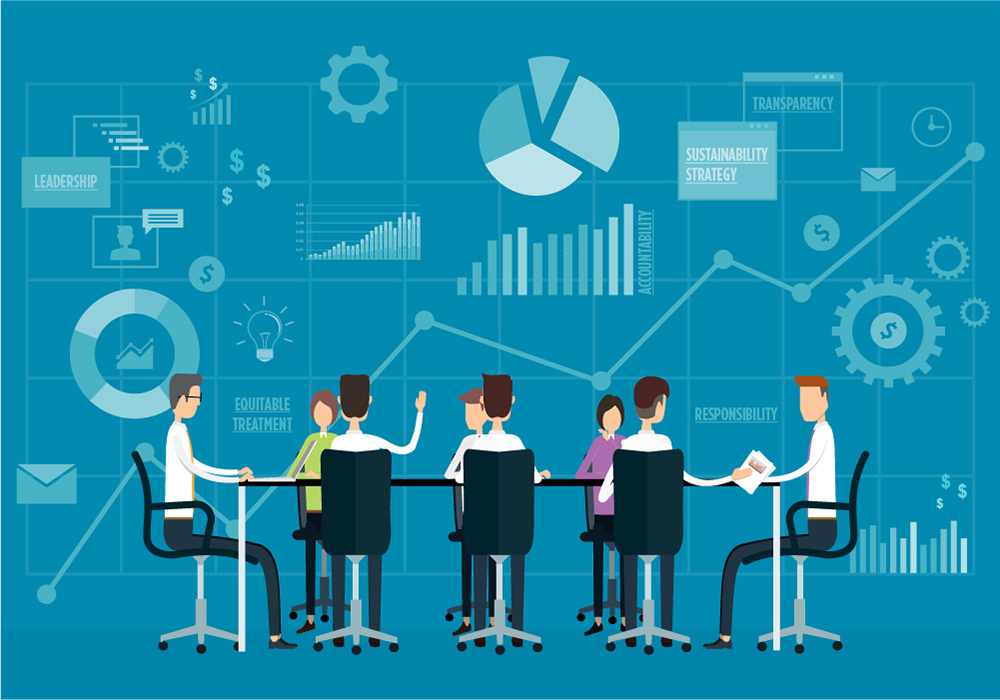 Governance
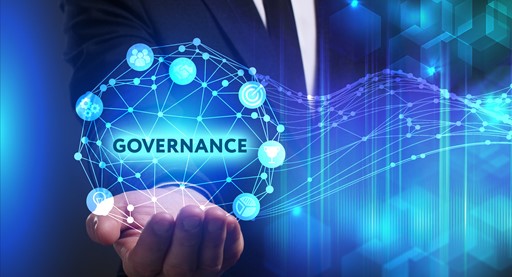 Governance
Responsibility for maintaining proper governance of a project is usually attached to the project's lead sponsor or project steering committee.
Among other aspects, project governance should include elements such as:
Project governance
Organization
These are those areas of corporate governance that are specifically related to project management activities.
Corporate Governance
GoGP
Project Management
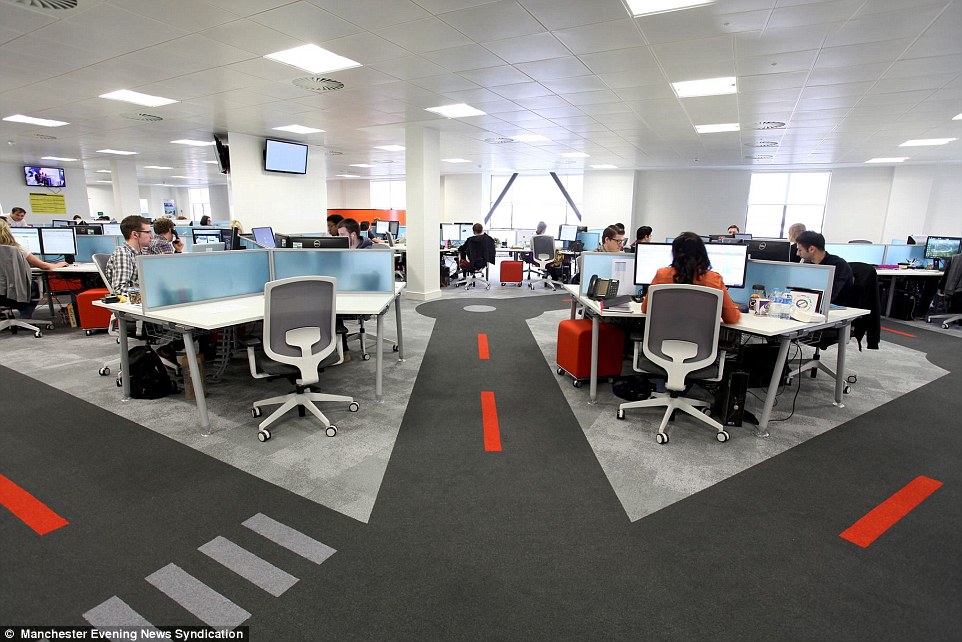 WHAT IS A PMO?
What is a PMO ?
It is a management structure that standardizes project-related governance processes and makes it easier to share:
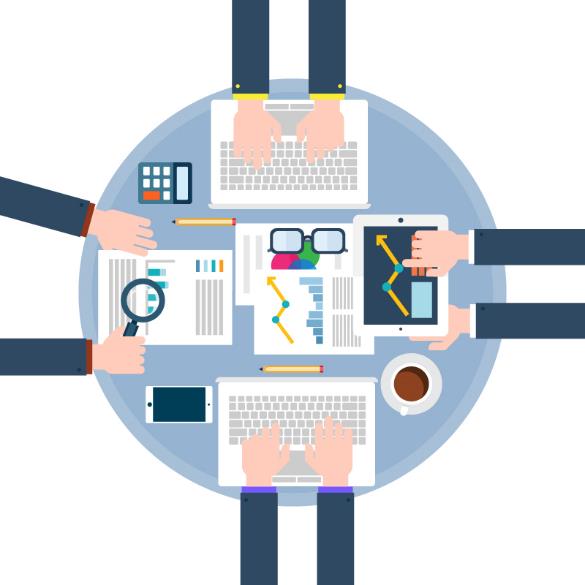 Responsibilities may range from providing project management support functions to being responsible for managing one or more projects.
What is a PMO ?
The PMO integrates data and information from corporate strategic projects and assesses the extent to which high-level objectives are being met.
The PMO is the natural link between the organization's portfolios, programs and projects and corporate performance measurement systems.
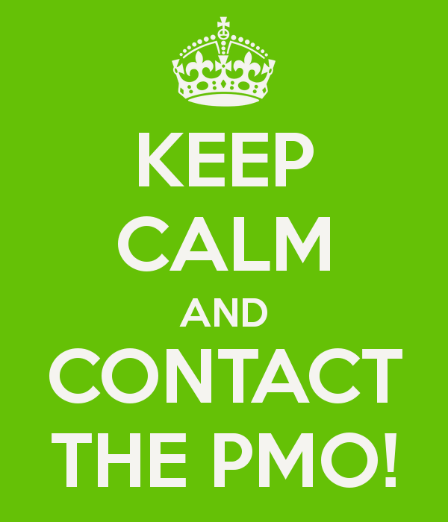 What is a PMO ?
The specific form, function and structure of a PMO depends on the needs of the organization it supports.
The projects that the PMO supports or directs may not be related to each other other than to be jointly managed.
Benefits of PMOs
Importance of PMOs
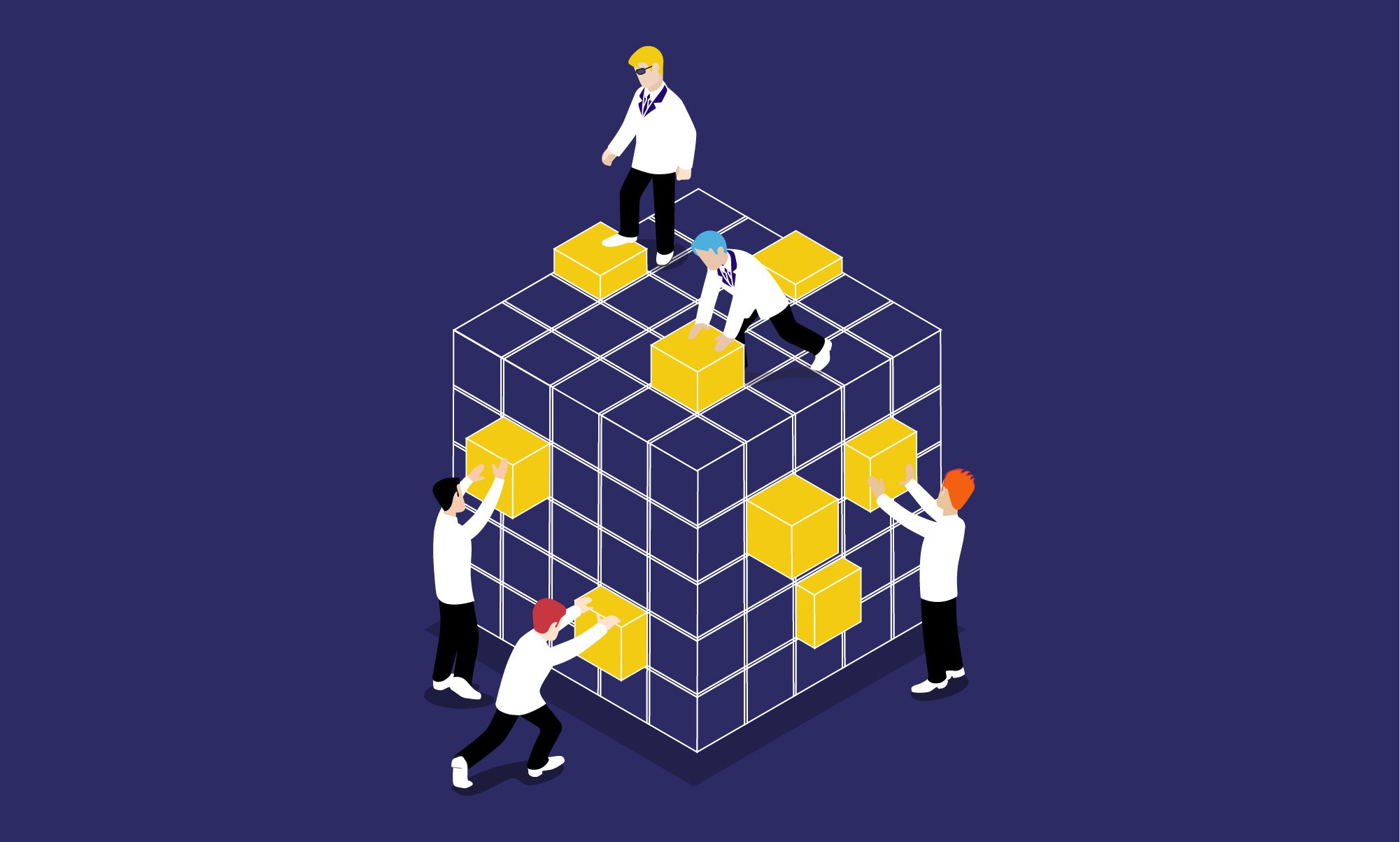 What is a PMO ?
In highly competitive environments, the PMO planning and implementation process is a critical success factor.
A properly implemented PMO becomes an articulator of the organization's strategic deployment.
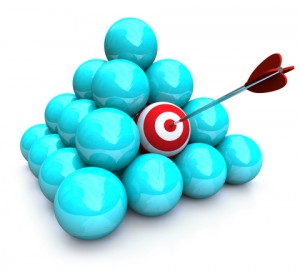 What is a PMO ?
A relevant PMO becomes an agent for the development of new organizational capabilities.
A highly effective PMO becomes a source of competitive advantage.
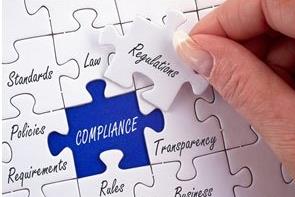 The essential function of a PMO is continuous improvement at all stages of the project management life cycle.
What is a PMO ?
The PMO is called to be an agent of change, the natural guide and thermometer of the state of health of the projects in an organization.
You must have the ability to establish, measure, consolidate and monitor a culture around project management throughout the organization.
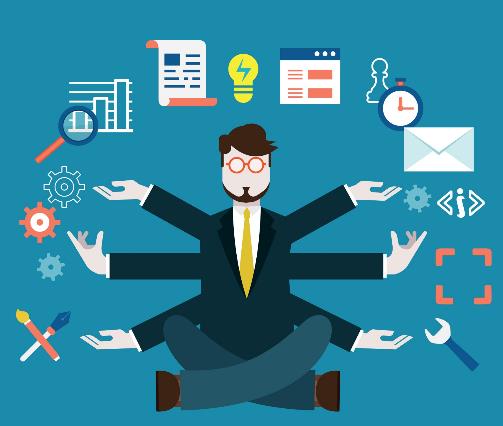 What does a PMO do ?
Centralizing function:
Centralizes and coordinates project management.
Supervises and controls the development of projects, programs and portfolios.
Manage the project portfolio.
Manage resources for project management.
What does a PMO do ?
Support and follow-up function:
Consolidates project information to support decision making.
Disseminates and maintains PA policies and methodologies in the organization.
Report consolidated information to senior management.
Contributes to the implementation of the business strategy.
Serves as an agent of training and change.
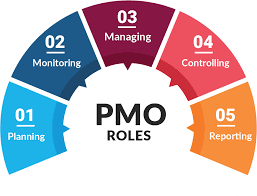 Types of PMOs
Let's analyze the various organizational forms that a PMO can assume
Types of PMO (PMBOK® Guide)
PMBOK is a registered mark of the Project Management Institute, Inc.
Types of PMO (PMBOK ® Guide)
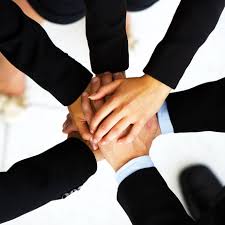 This PMO exercises a reduced degree of control.
PMBOK is a registered mark of the Project Management Institute, Inc.
Types of PMO (PMBOK ® Guide)
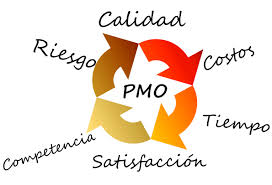 This PMO exercises a moderate degree of control.
PMBOK is a registered mark of the Project Management Institute, Inc.
Types of PMO (PMBOK Guide)
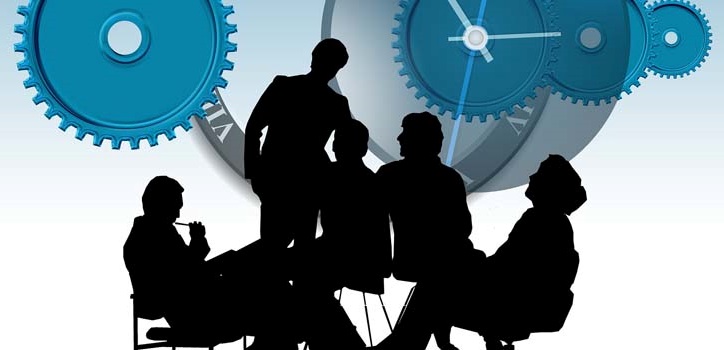 This PMO exercises a high degree of control.
Types of PMO (Casey & Peck, 2001)
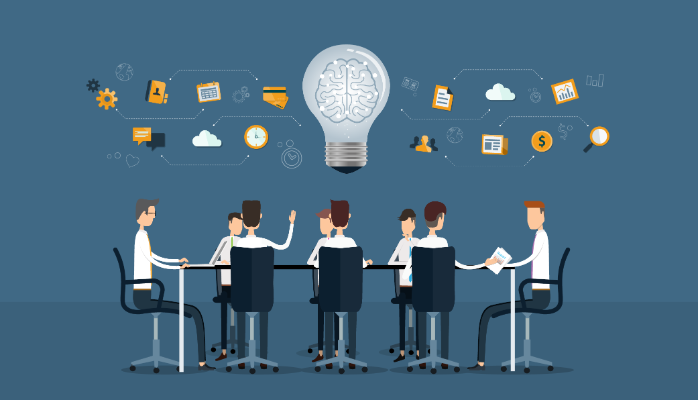 Casey, W. & Peck, W. (2001). choosing the right PMO setup . Retrieved from www.elg.net/articles/choosing-right-pmo-setup/
Types of PMO (Casey & Peck, 2001)
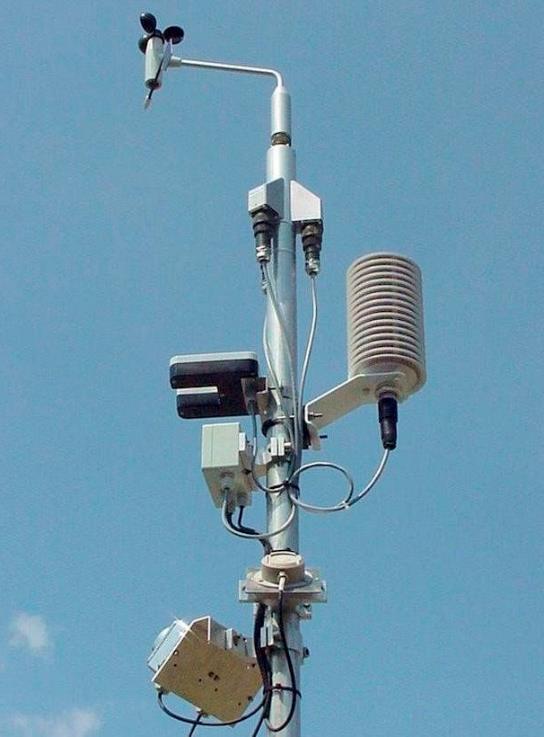 Types of PMO (Casey & Peck, 2001)
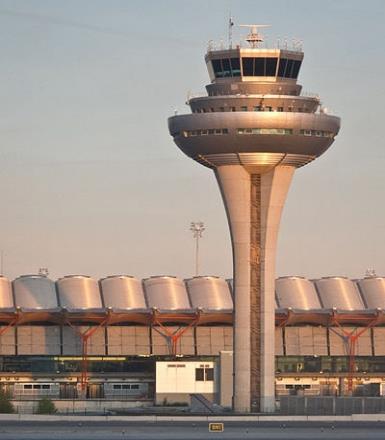 It addresses the need to improve project management in organizations with training problems, methodologies, non-application or documentation of lessons learned, non-standardized use of tools and systems.
Types of PMO (Casey & Peck, 2001)
The management of the PMO is evaluated according to the performance of this pool of resources.
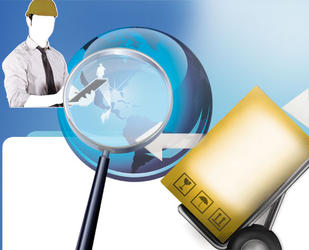 Types of PMO (Gerard Hill, 2014)
Hill, G. (2014). The Complete Project Management Office Handbook (3rd Ed). Florida, USA: Taylor & Francis Group.
Types of PMO (Gerard Hill, 2014)
One or more projects
a project manager
Types of PMO (Gerard Hill, 2014)
multiple projects
Multiple project managers
A program manager
Part-time staff for the PMO
Types of PMO (Gerard Hill, 2014)
multiple projects
Multiple project managers
Multiple program directors
Staff with full dedication to the PMO
Types of PMO (Gerard Hill, 2014)
multiple projects
Multiple project managers
Multiple program directors
PMO 
Staff with full dedication for the technical and support functions of the PMO
Types of PMO (Gerard Hill, 2014)
multiple projects
Multiple project managers
Multiple program directors
PMO 
Staff with full dedication to the technical functions of the PMO
PMO support staff throughout the organization
Types of PMO (Gerard Hill, 2014)
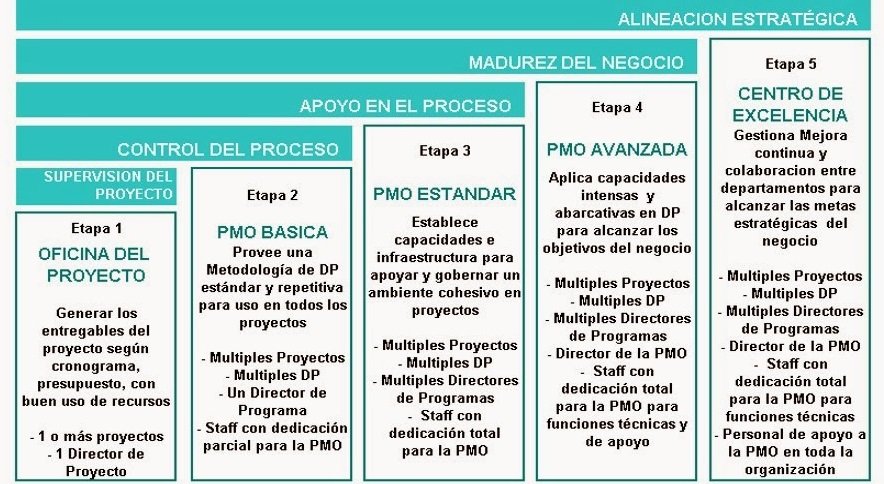 Boggi , C. (2011). Experience in the Implementation of the Project Management Office
Master in Project Management
Planning and Strategic Analysis of the Company
Presentation – Week 3: Strategic Assurance ( PMO )